National Trust Platform
September 24th, 2018
What do we call the « National Trust Platform » ?
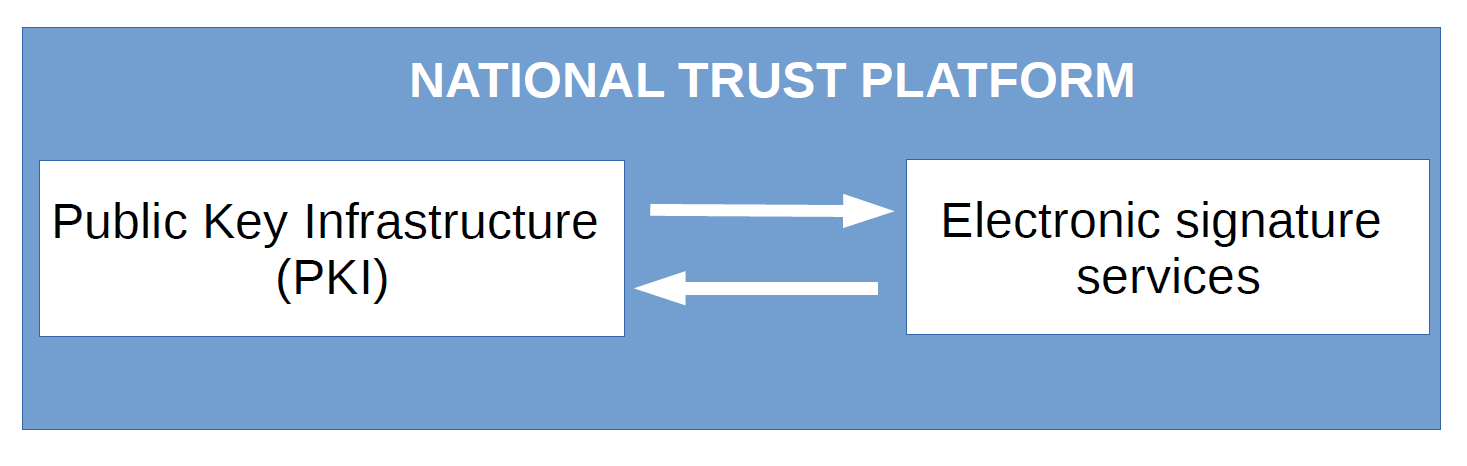 Why do we need a Trust Platform ?
Authentication
Confidentiality
Integrity
Non repudiation
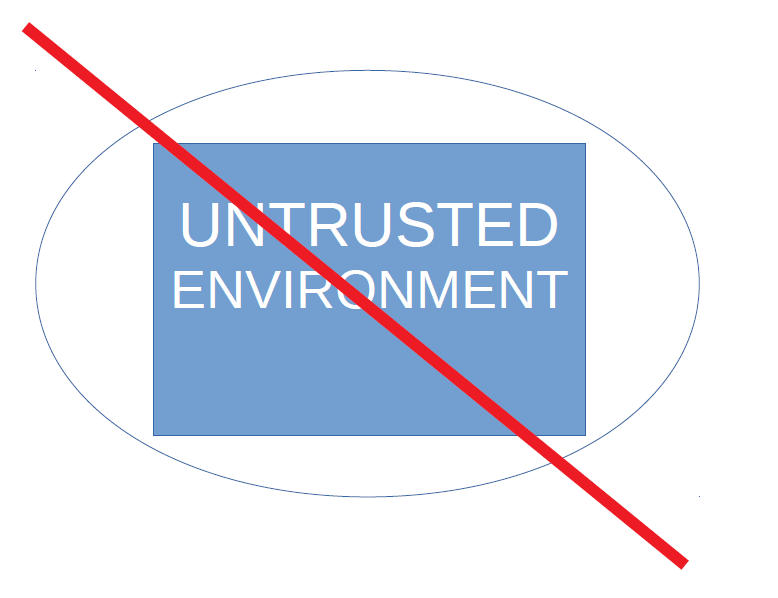 Trusted certificates
Encryption


Signature
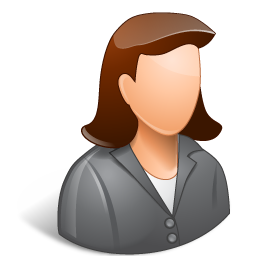 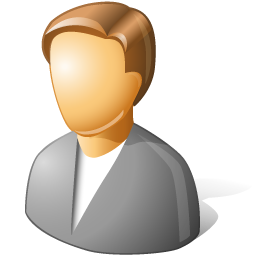 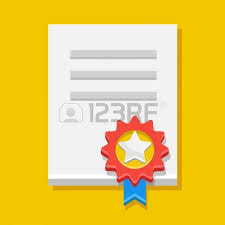 Fab5f62863
Cdedc51435
52c9d3
Clear
Text
Message
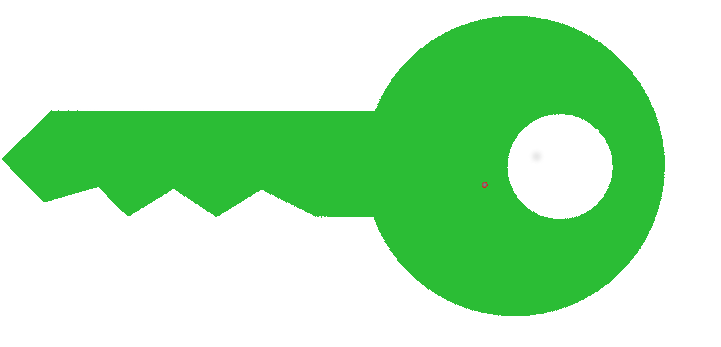 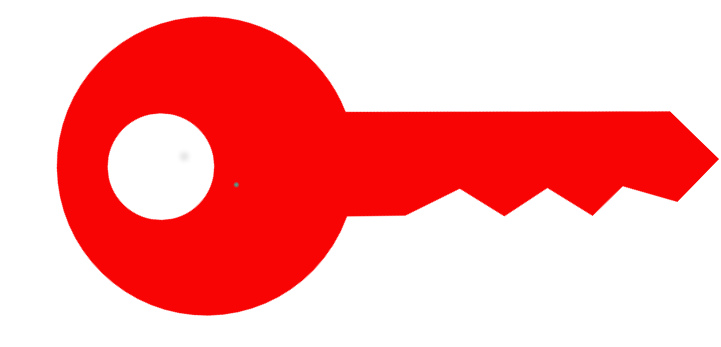 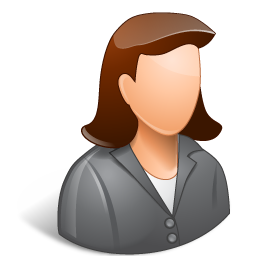 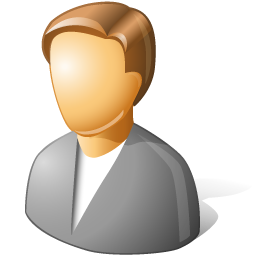 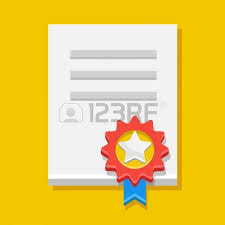 Fab5f62863
Cdedc51435
52c9d3
Verify
signature
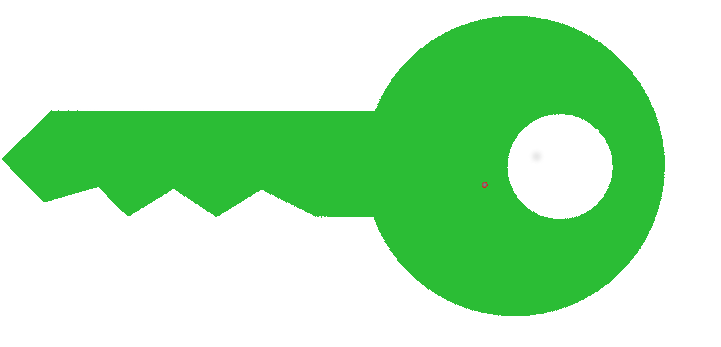 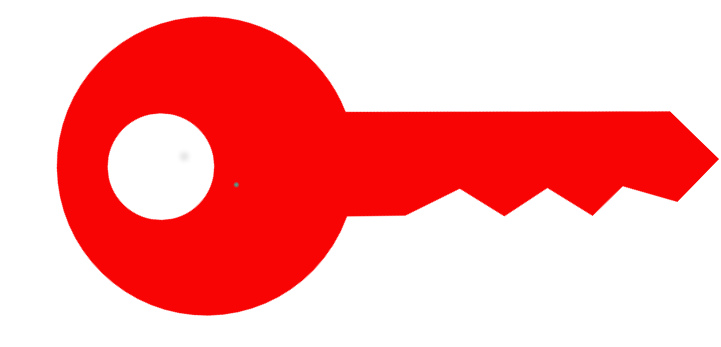 The National Platform PKI
Certification authority
Root authority
Subordinate authorities:
National Education CA
Person 
CA
Others 
…
Infrastructure 
CA
Signature 
CA
Registration authority
Log management
HSM
Enrollment Entity
Users
PKCS#10
Forms
Servers
SCEP
PKCS#10
Forms
The Certification Authority entity
Trusted certification authorities
Trusted certificates
Certificates lifecycle
Certificate policy
The Root Certification Authority
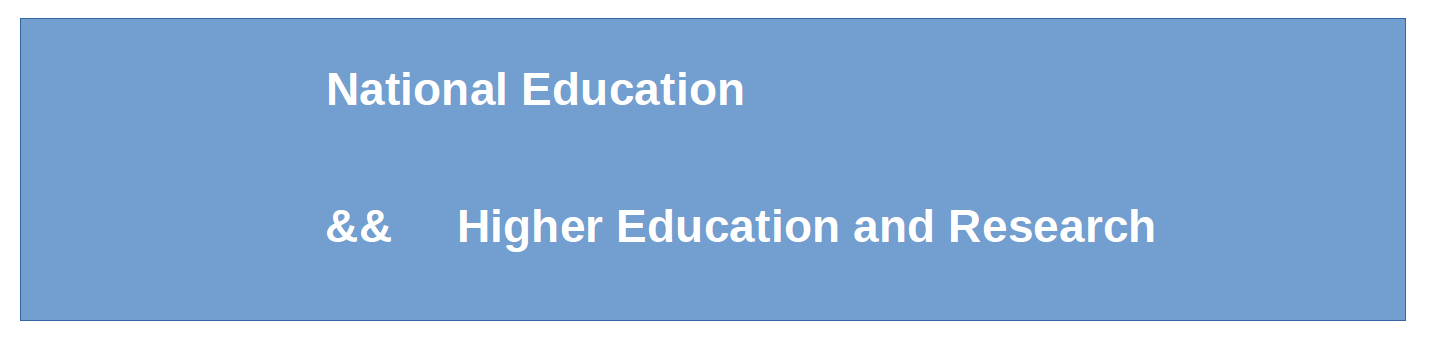 Signature of Subordinate Certification Authority certificates
Subordinate Certification Authority certificates lifecycle
Issuing Certificate Revocation List (CRL)
The subordinate certification authorities
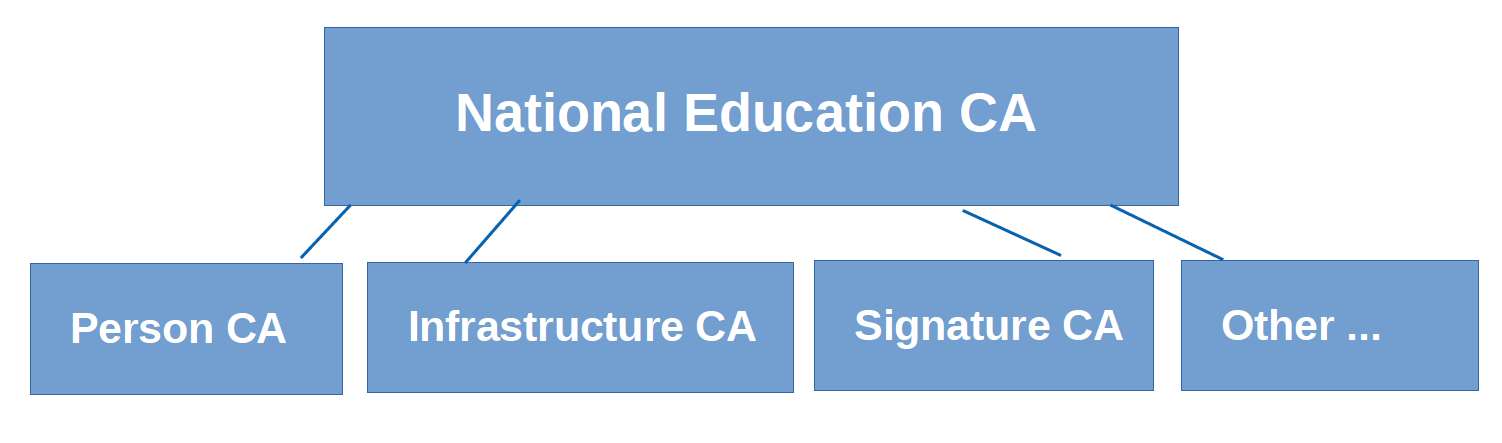 Signature of User / Server Certificate Requests
Backup of encryption key pairs
User / Server certificates lifecycle
CRL updating and publication
The Person Certification Authority
User authentication
User data encryption
User signature

09/2017 – 09/2018 = 634 certificates
The cost of one user authentication certificate from an external provider is 100 €
The Infrastructure Certification Authority
Client / Server authentication
Encryption
Time stamping
Server stamping
Code signature
09/2017 – 09/2018 = 369 certificates
The cost of one SSL certificate from an external provider = 250 €
The Signature Certification Authority
Electronic signature
09/2017 – 09/2018 = 790129 certificates !
The cost of one temporary signature certificate from an external provider = 26 €

Money saving ? Yes, it is money saving.
Keys management
HSM BULL PROTECCIO



RSA upto 4096 bits key length
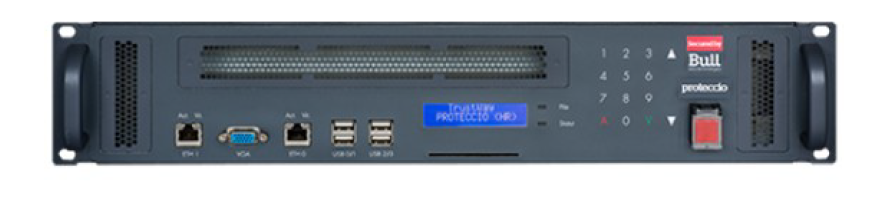 The Registration Authority
Search / retrieval of issued certificates
Certificate requests
Key recovery requests
Revocation requests
Renewal requests
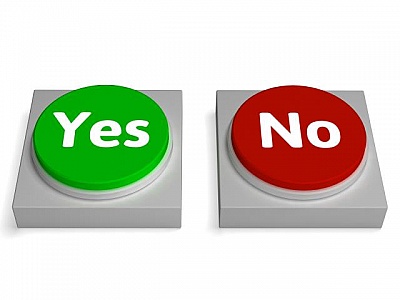 The Enrollement Entity
Requester:
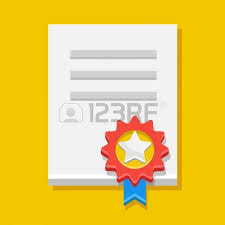 Certificate request
Enrollment 
Entity
NO
Regiistration Authority
Certification 
Authority
YES
The certificate policy
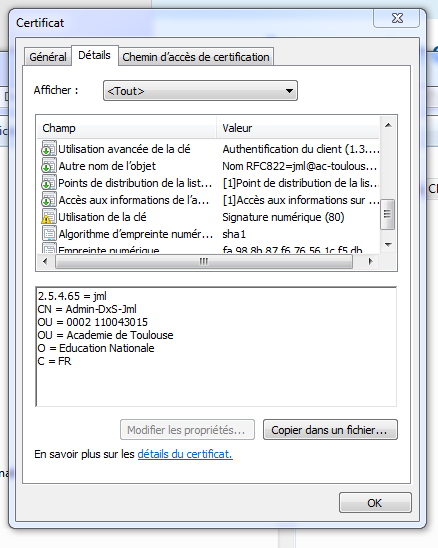 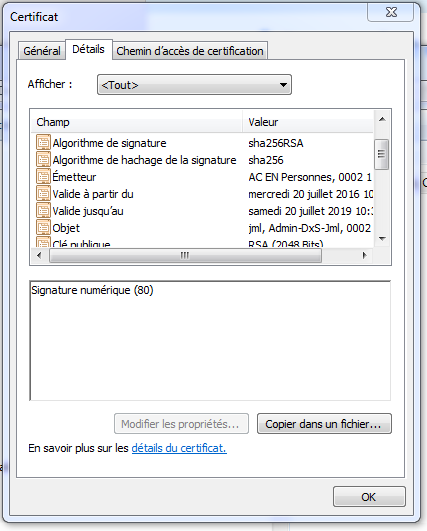 Issuer DN
Key
Usage
Validity
dates
User DN
User’s 
Public
key
The secure environment
ACLs
TLS authentication with certificates
PKI Officer validation
Security tokens
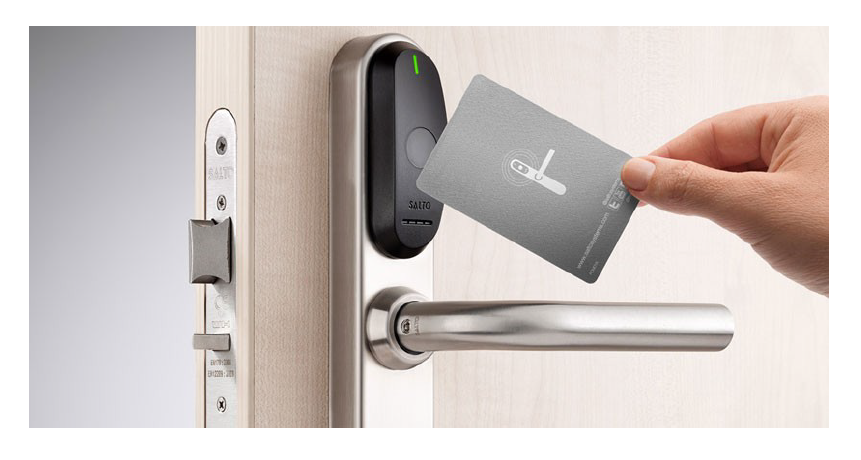 The Signature services
The signature service
The signature validation service
The timestamping service
The safebox service
The Signature service
To ensure the signer’s identity
To establish a relation between the signer and the signed document (non repudiation)
To ensure that the document was not modified (integrity)

Signer	  	            Signed document
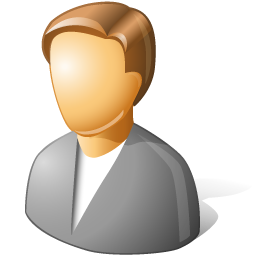 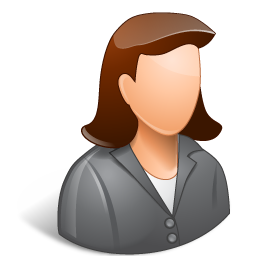 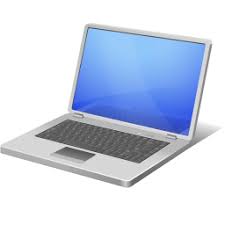 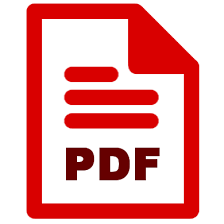 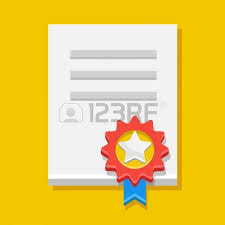 fab5f62863cdedc5143552c9d37d6679e3304f7a
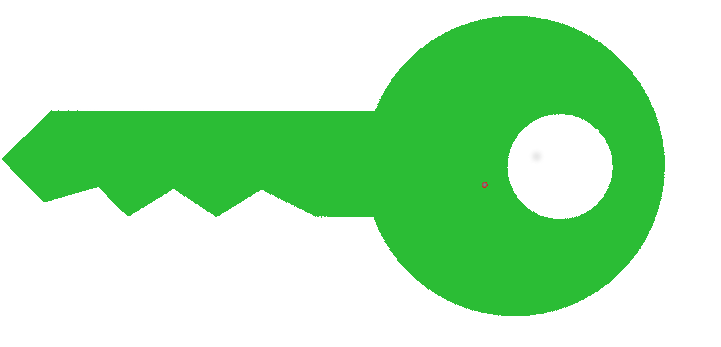 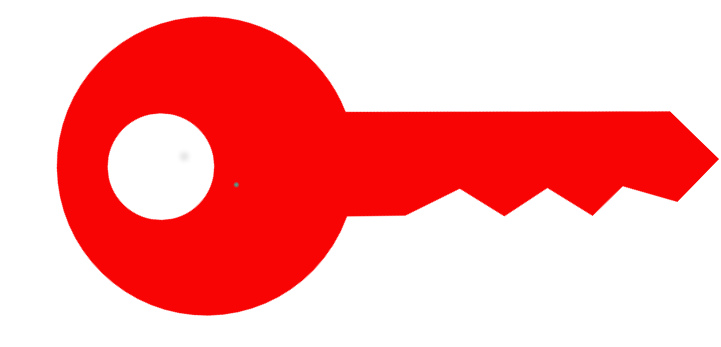 The Signature validation service
To verify the document’s integrity since its signature
To verify the relation between the signer and the signed document
To verify the signer’s certificate (CRLs, validity, trustworthy CA)
Certificate 
Revocation 
Lists
Certification
Authorities
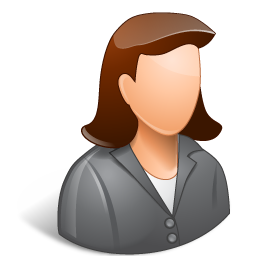 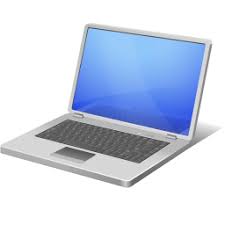 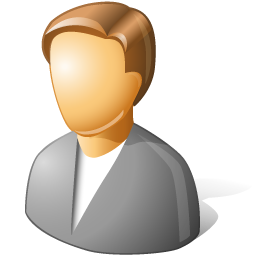 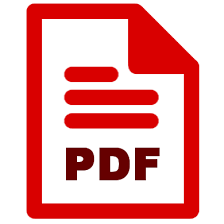 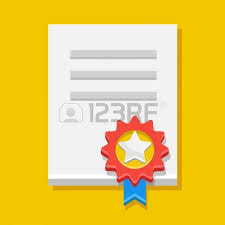 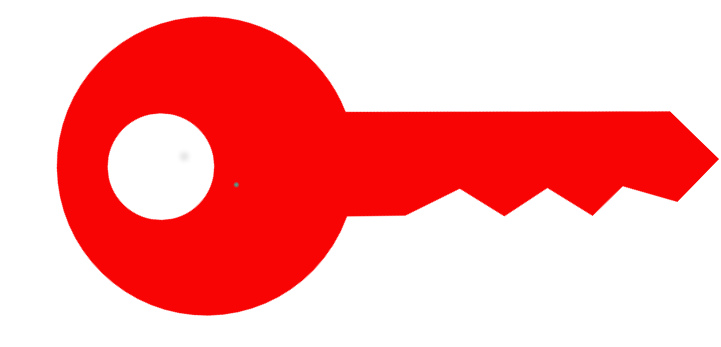 fab5f62863cdedc5143552c9d37d6679e3304f7a
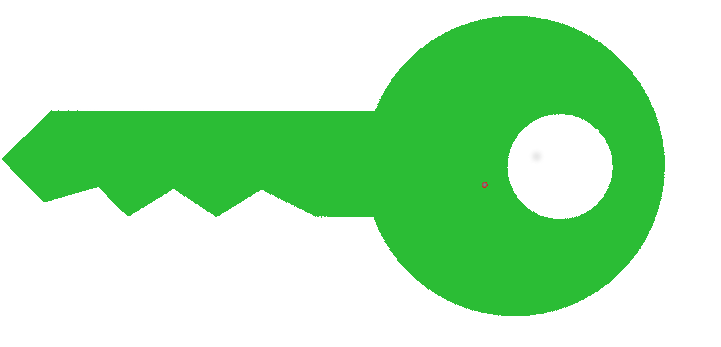 The Timestamping service
To ensure that the document was signed at a precise time
To ensure that the document has not been modified since this time
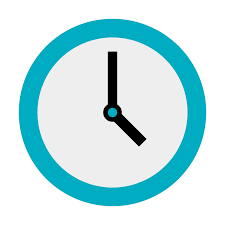 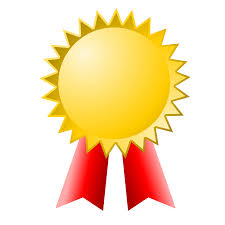 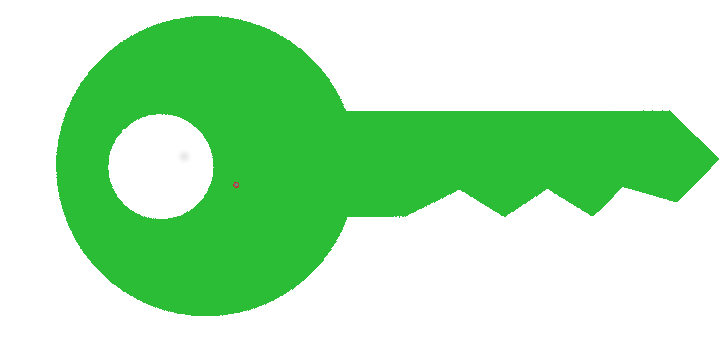 fab5f62863cdedc5143552c9d37d6679e3304f7a
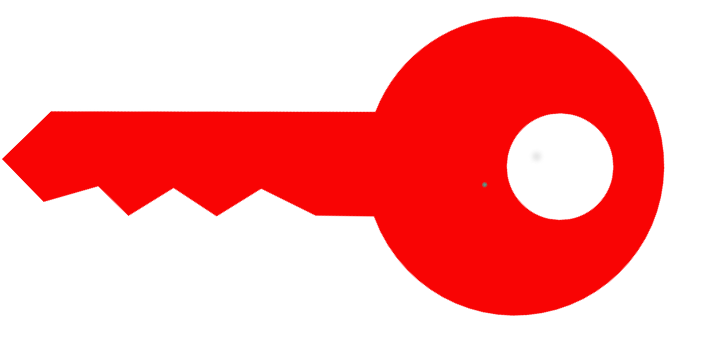 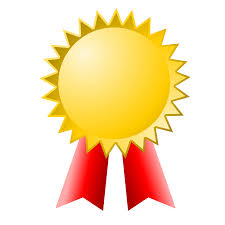 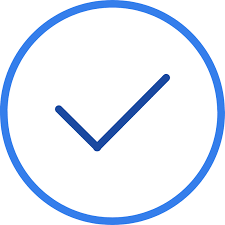 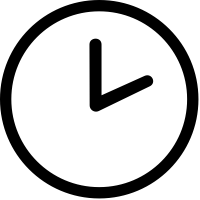 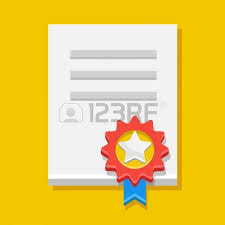 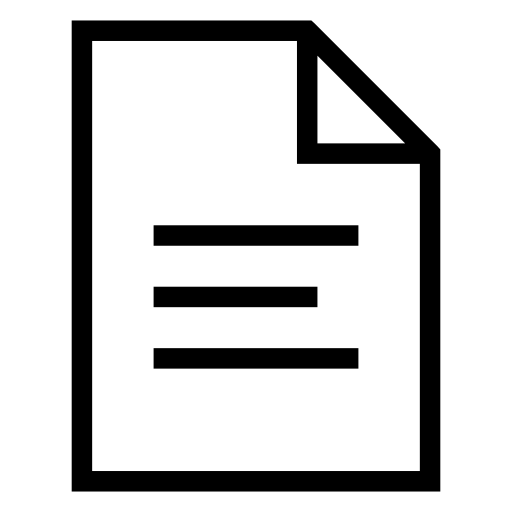 Signature
Certificate
Date&
Time
Certification
Authority
Timestamping
Authority
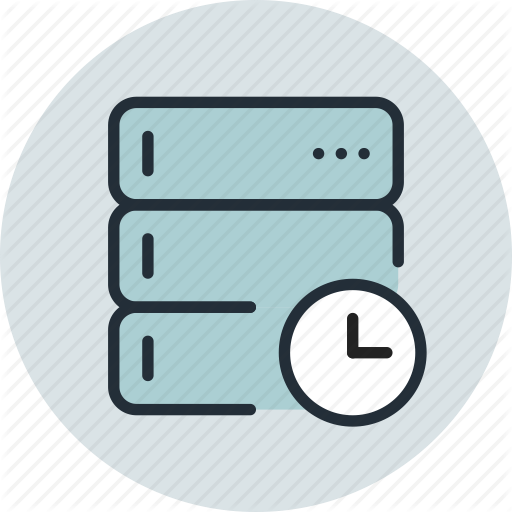 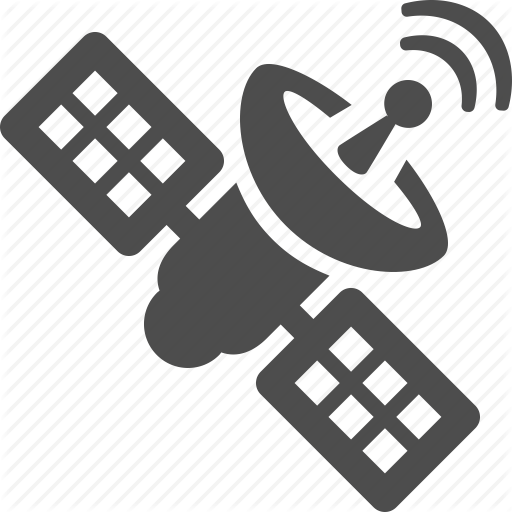 fab5f62863cdedc5143552c9d37d6679e3304f7a
Data to be
timestamped
NTP
server
Sattelite
GPS
The Safebox service
To ensure the storage of the data protected from any modification
To ensure the confidentiality of the stored data (encryption, secure access)
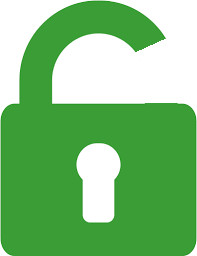 Decryption of the digital object
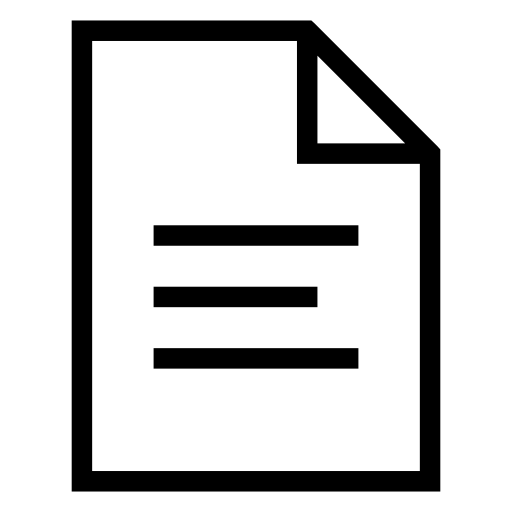 Deposit
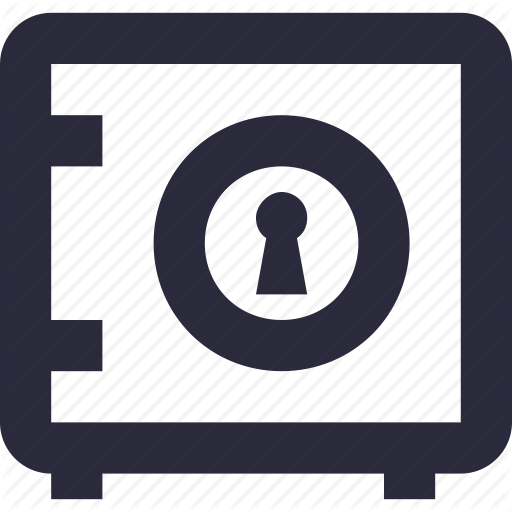 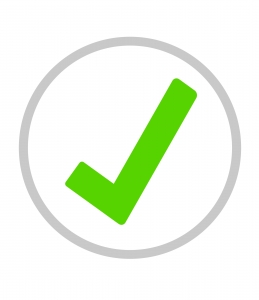 Deposit hash validation
Deposit access request
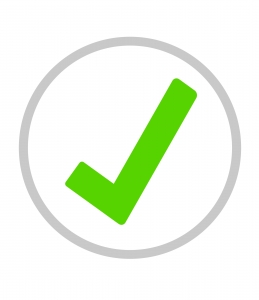 Deposit proof validation
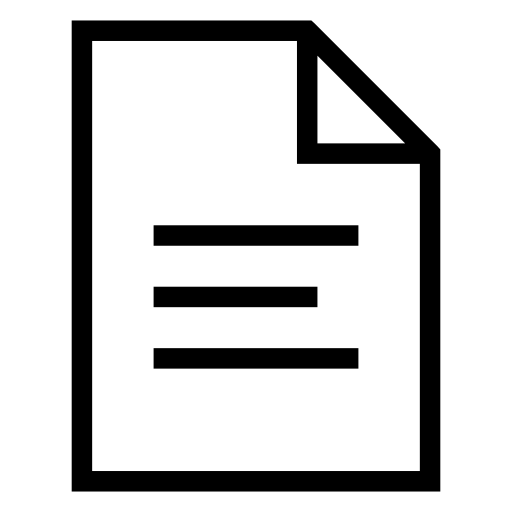 Fab5f62863
Cdedc51435
52c9d37d66
79e3304f7a
Deposit
Hash of the digital object
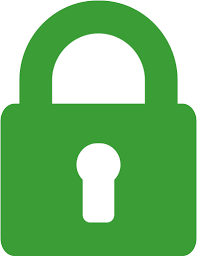 Encryption of the digital object
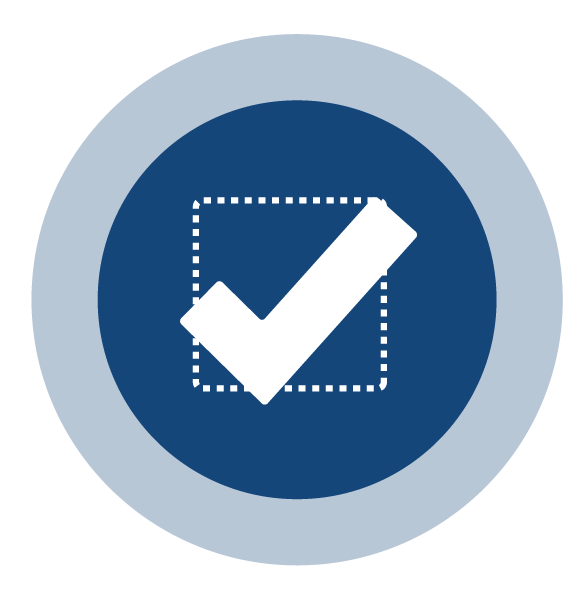 Deposit proof signed and timestamped
To sum up
The National Trust Platform provides us with trusted mechanisms which allow to:
Safely authenticate users, processes, machines
Encrypt the data to keep it confidential
Ensure the integrity of the data stored or transferred
We can dematerialize procedures by using electronic signature services and secure storage. We have the mecanisms to identify document signers, verify signatures and securely store the proof of valid signatures.
22